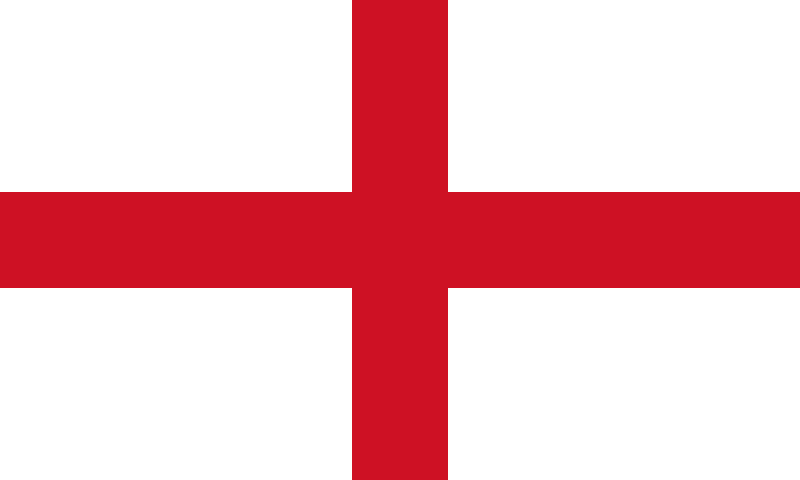 ENGLAND
Geographical position of England
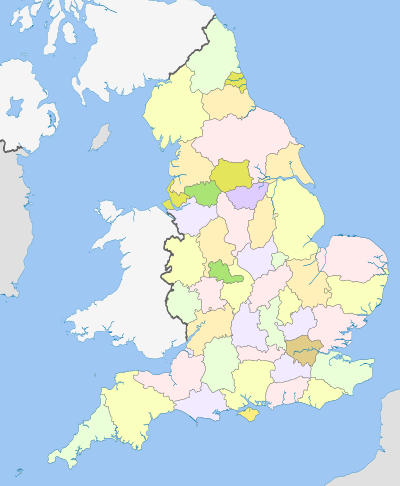 England situated in the southeastern part of Great Britain. It borders with Scotland to the north, in the west - with Wales.





The territory of England is 131 km2.
Geographical position of England
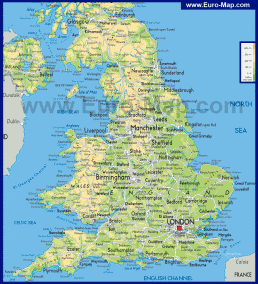 It washed by the waters of the 
Atlantic Ocean,  by the North Sea, by the Irish Sea, and by the waters of the English Channel.





 The population of England is about 50 million people.
National symbols of England
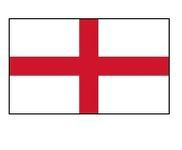 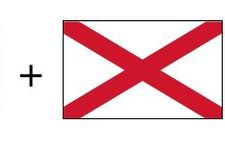 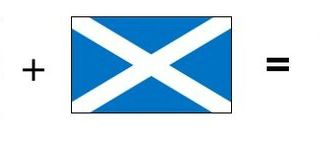 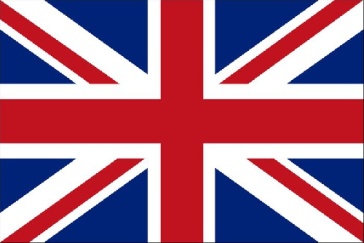 National symbols of England
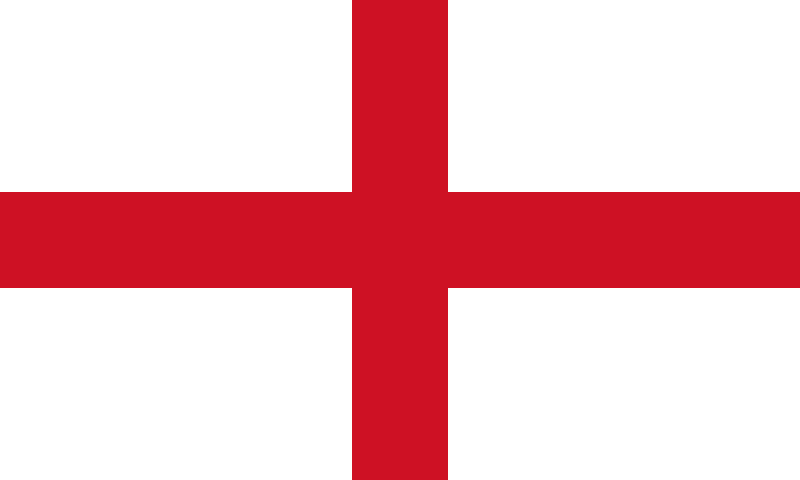 The St George's Cross has been the national flag of England 
since the 13th century.
Flag of England
National symbols of England
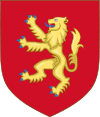 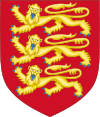 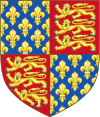 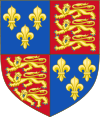 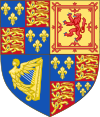 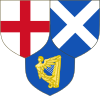 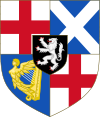 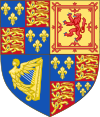 National symbols of England
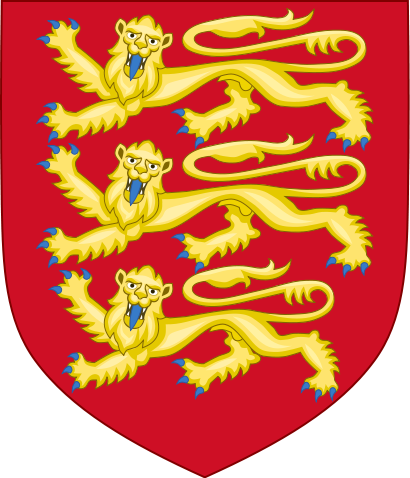 Three gold lions on a red background appeared in the English coat of arms of Richard the Lionheart after 1195 and are there still.
Coat of Arms of England
National symbols of England
The official original anthem of England
1
God save our gracious Queen,
Long live our noble Queen,
God save the Queen:
Send her victorious,
Happy and glorious,
Long to reign over us:
God save the Queen.
2
O Lord, our God, arise,
Scatter her enemies,
And make them fall.
Confound their politics,
Frustrate their knavish tricks,
On Thee our hopes we fix,
God save us all.
3
Thy choicest gifts in store,
On her be pleased to pour;
Long may she reign:
May she defend our laws,
And ever give us cause
To sing with heart and voice
God save the our Queen.
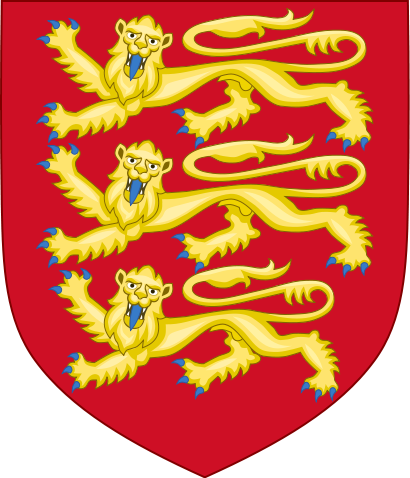 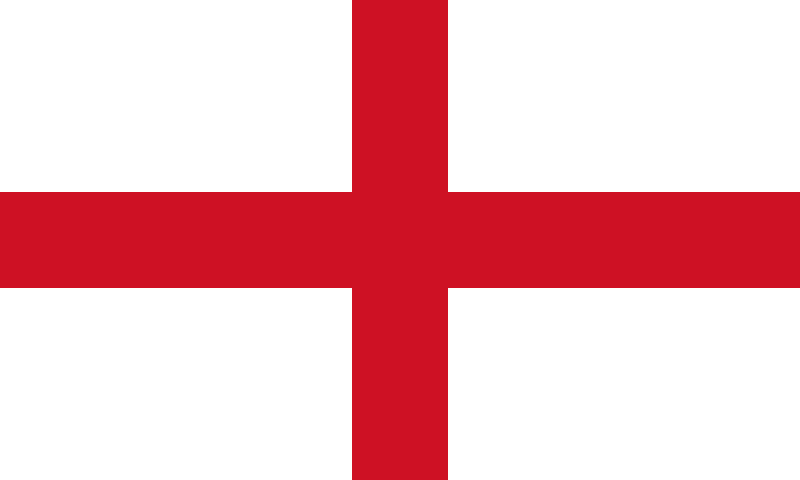 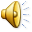 Unofficial symbols of England
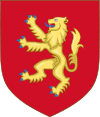 A traditional symbol of England for centuries was a lion
Unofficial symbols of England
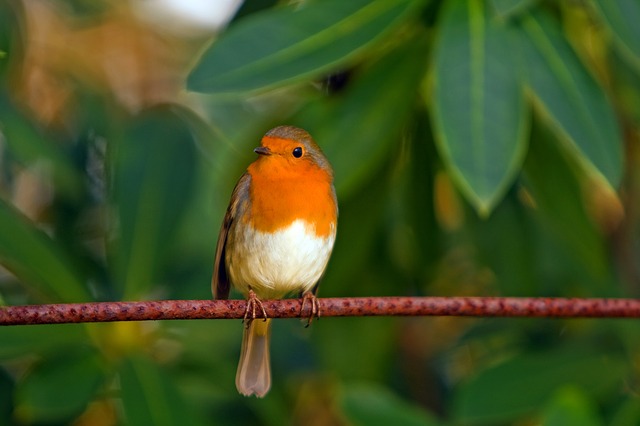 Robins
Unofficial symbols of England
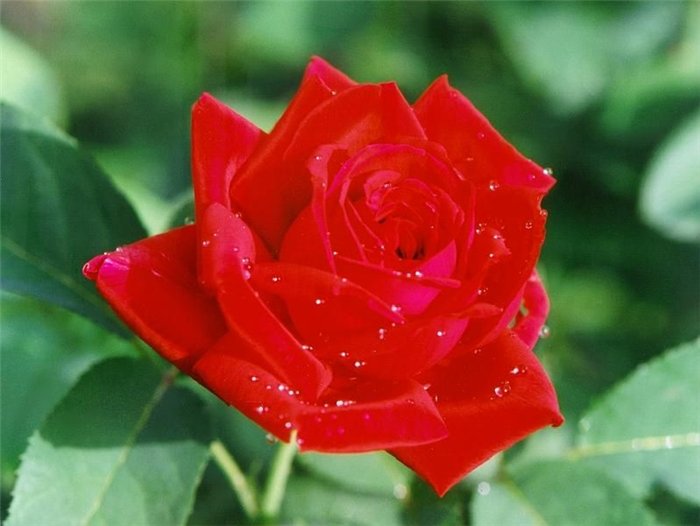 Red rose
Unofficial symbols of England
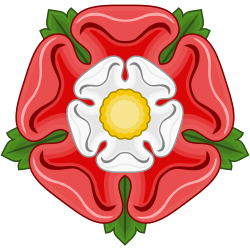 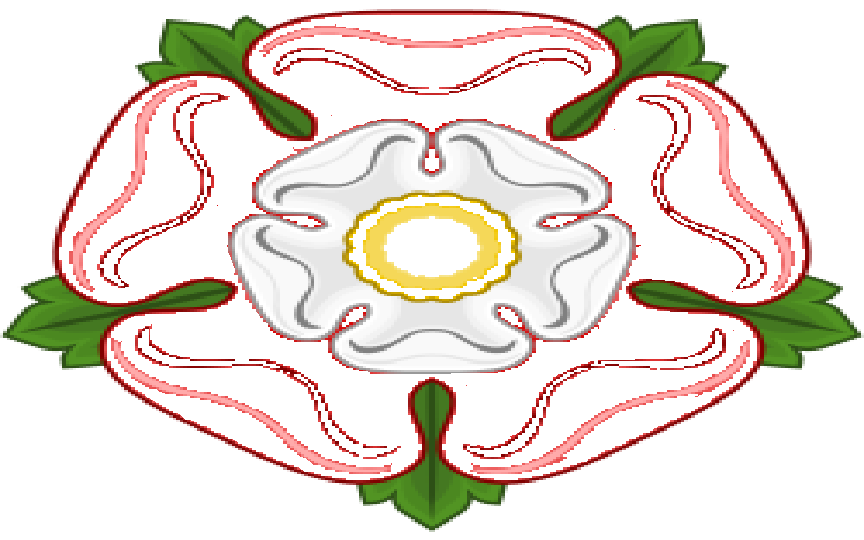 Yorkists
Lancastrians
Thank you 
for your attention
Oxana Bondar
Form 7(11) B
Gimnasium 1